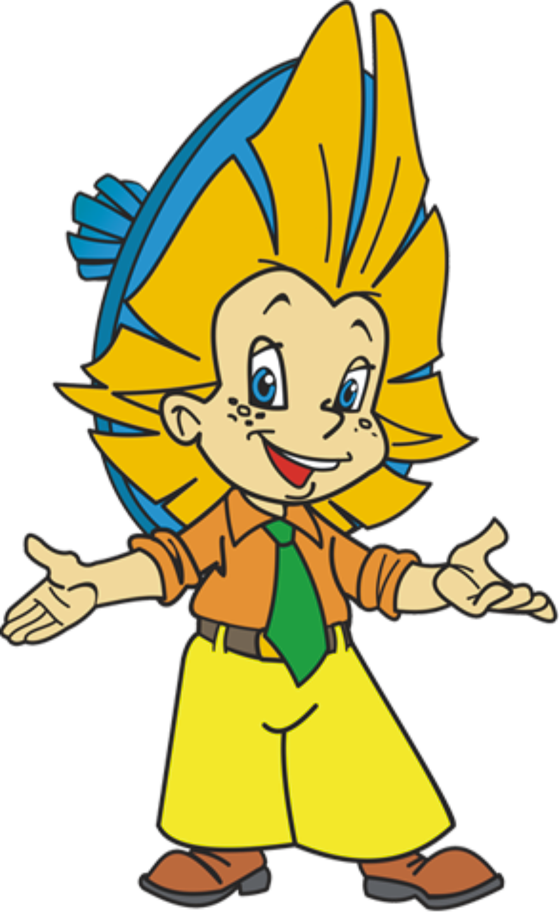 5 класс
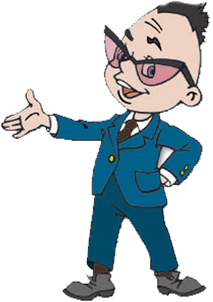 Упрощение выражений
Халяпова М.В., учитель математики МОУ СОШ №3
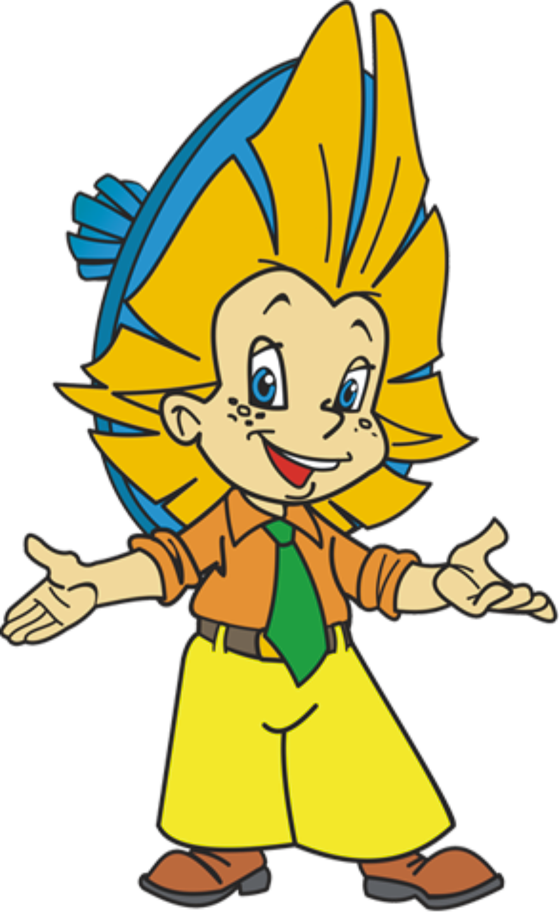 Найдите значения выражений удобным способом
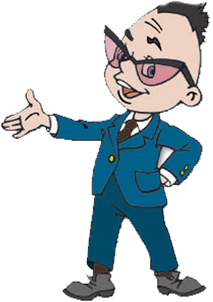 15*83+15*17 =
79*21-69*21=
А  я  знаю, нужно использовать  распределительный закон  умножения.
аb + ac = а(в + с)
аb - ac = а(в - с)
15*83+15*17 =
15(83+17)=
15*100 =
1500
79*21-69*21=
21(79-69)=
21*10 =
210
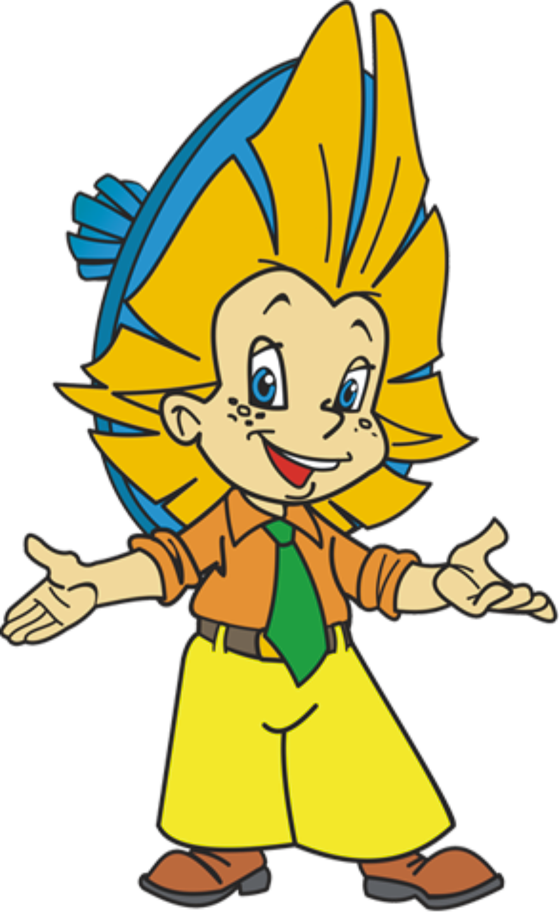 А  как  проще записать выражение?
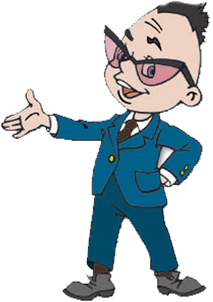 2x + 3x =
8y – 5y =
Используем  
распределительный закон
ab + аc = а(b + c)
ab - аc = а(b - c)
5x
2x + 3x =
(2 + 3)*x =
5*x =
3*y =
8y – 5y =
(8 – 5)*y =
3y
2x + 3x =
5x
8y – 5y =
3y
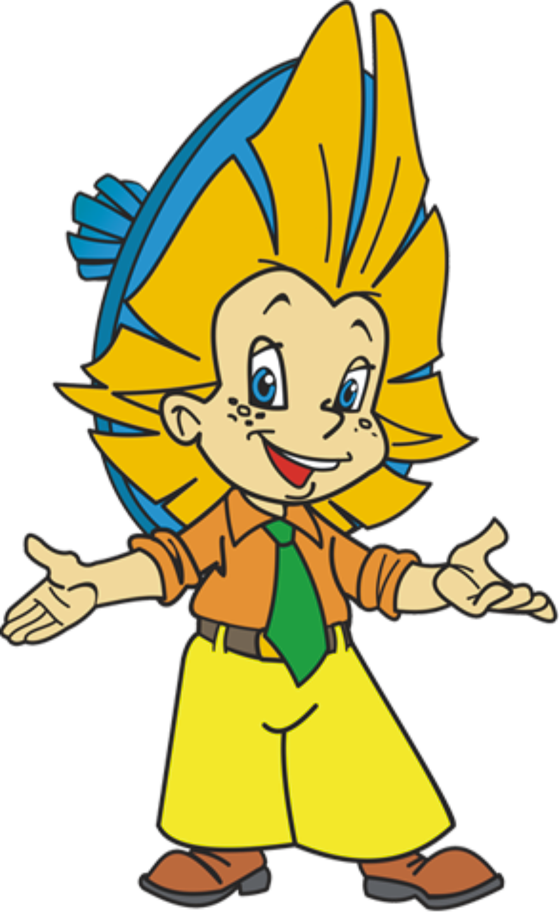 Тренируемся…
Упростите выражения:
12а + 7а =
19а
24т + m =
25т
16b -5b =
11b
18n - n =
17n
13а + 2b =
?
?
14а - 4b =
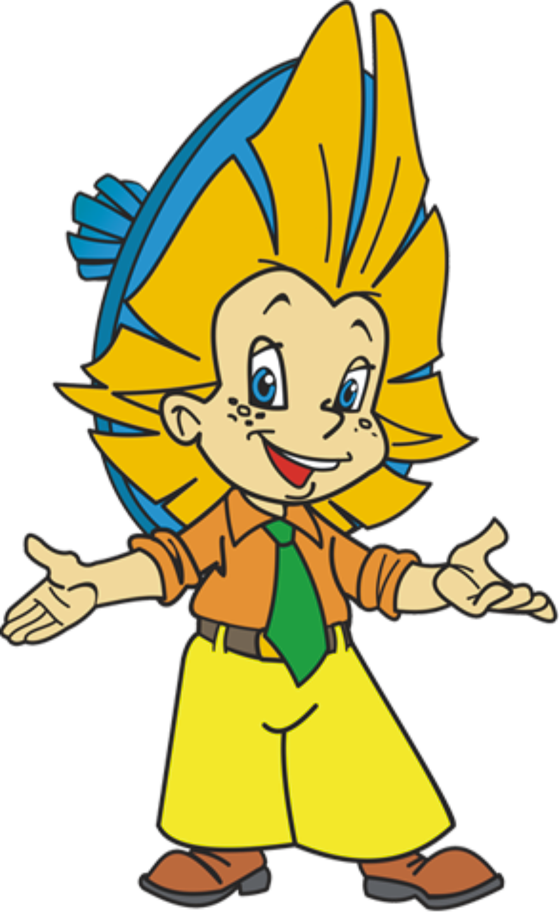 13а + 2b
15ab
14x – 2y
10xy
Эти выражения не упрощаются, так как буквенная часть не одинакова.
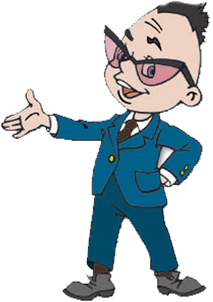 Слагаемые, у которых буквенная часть одинаковая, называются подобными.
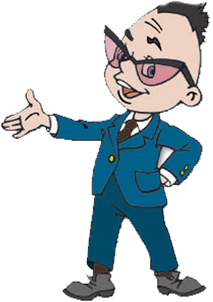 Тренируемся…
Подчеркните  подобные  слагаемые:
2a + 3a + 7b
= 5а +7b
7c + 3d + 5c
= 12с +3d
15x - 6x + 23
= 9x +23
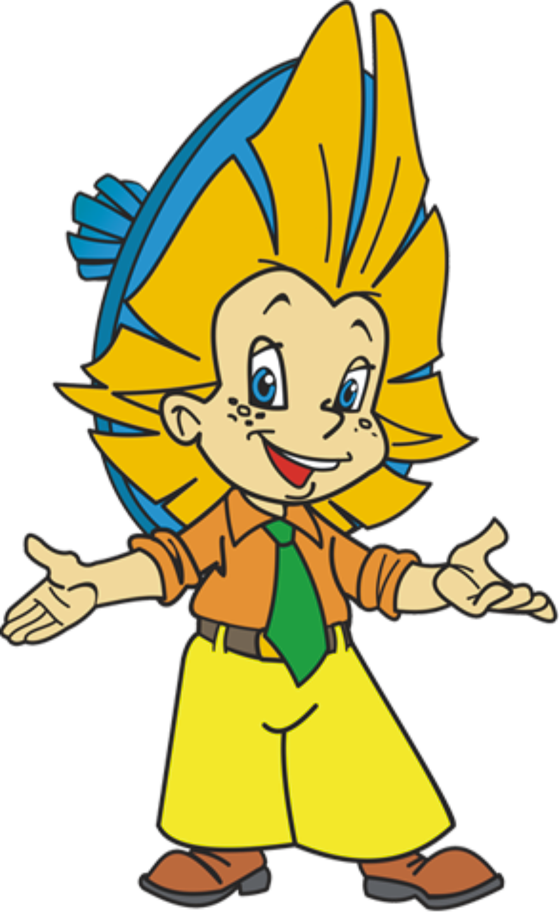 = 25y +8
17y +8y + 8
Упростите  выражения.
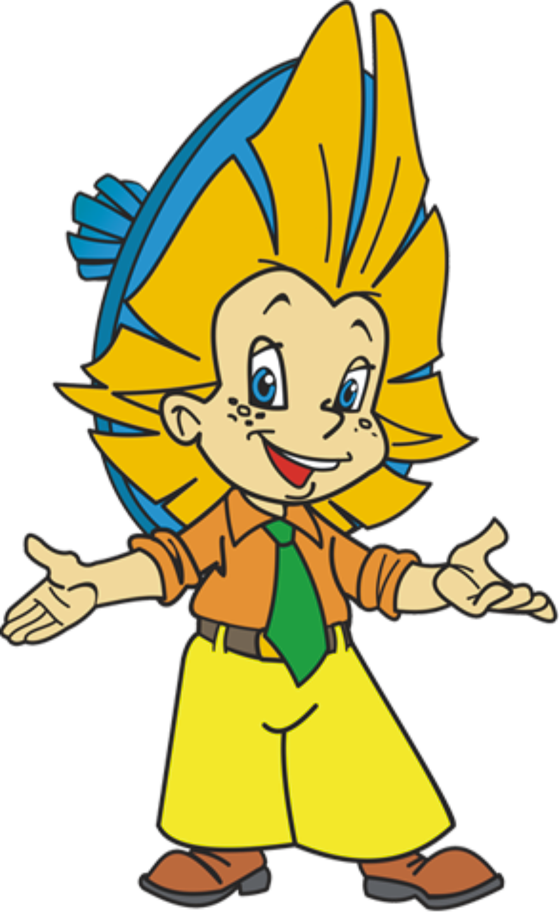 А  как  преобразовать выражение?
Обратное  преобразование  называется  вынесением  общего  множителя  за  скобки.
ab + аc = а(b + c)
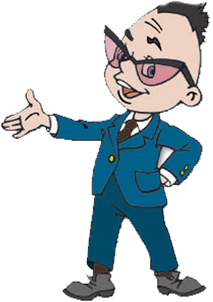 9а
а(4 + 6) =
4а + 5а =
3а + 9 =
3(а + 3)
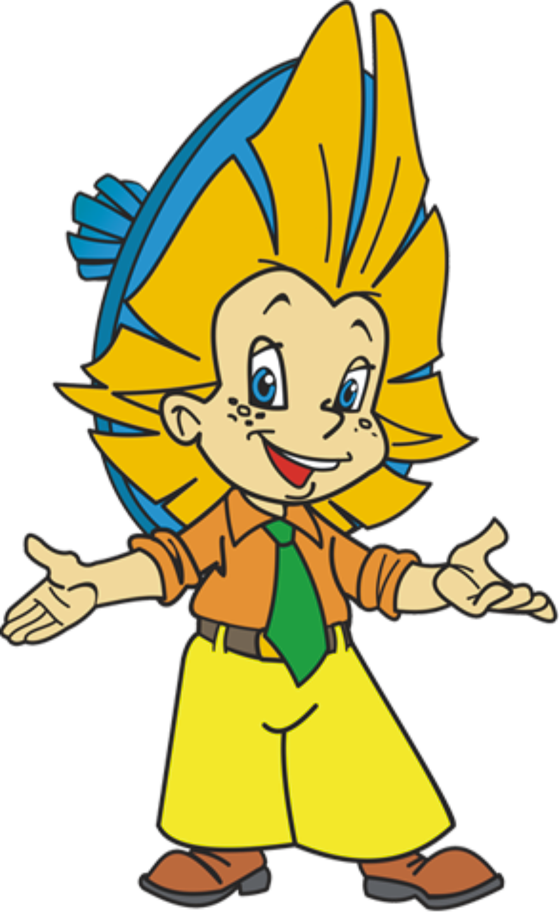 Какие  выражения можно упростить?
6m + 6n
15x + 4y ,
8a – 4b,
Слагаемые в первом выражении не имеют одинаковых множителей,  использовать распределительный закон невозможно. Второе выражение  преобразуем и вынесем за скобки общий множитель.
 В третьем выражении можно 
вынести  за скобки число 6.
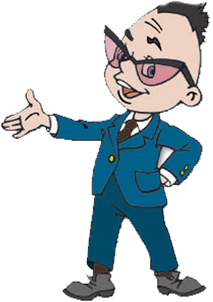 4(2a – b)
8a – 4b =
4*2a – 4*b =
6(m + n)
6m + 6n =
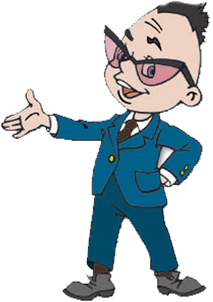 Тренируемся.
Вынесите  общий  множитель  за  скобки.
2а + 2b =
2(а + b)
4а - 4c =
4(а - c)
а(2 + 3) = 5a
2а + 3a =
m(8 - 5) = 3m
8m - 5m =
x(3 + 1) = 4x
3x + x =
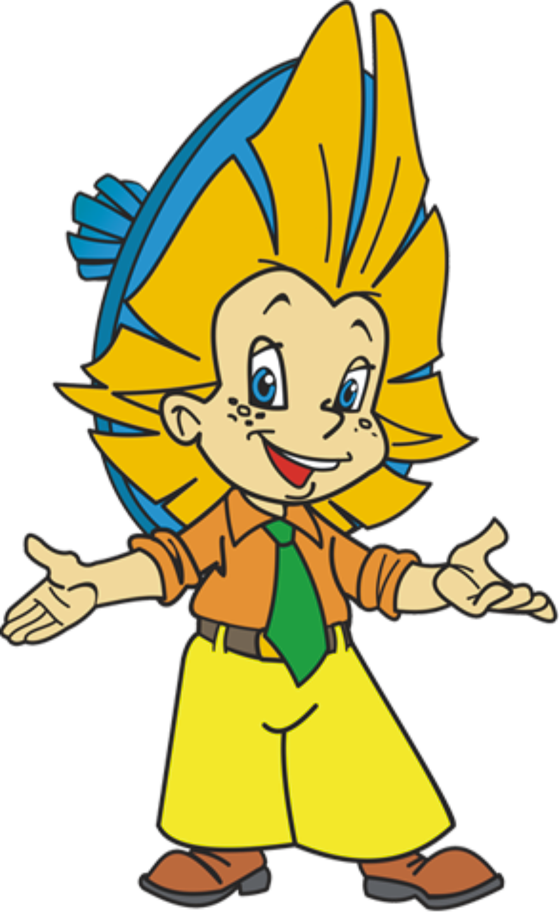 Определите,  что  пропущено  в  данных  выражениях:
6а
9а -  ...  = 3а
9
6х +   ...   +13х = 19х + 9
22x
9
3х +  ...  +15х + 1 + 4х =   ...  +10
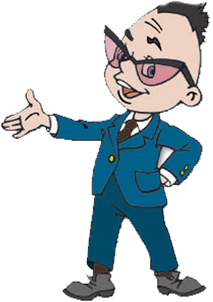 Определите,  что  пропущено  в  данных  выражениях.
b
5(а -  ...  ) = 5а - 5b
2
5(а -  ...  ) = 5а - 10
a
8
4(  ...  + 2) = 4а +  ...
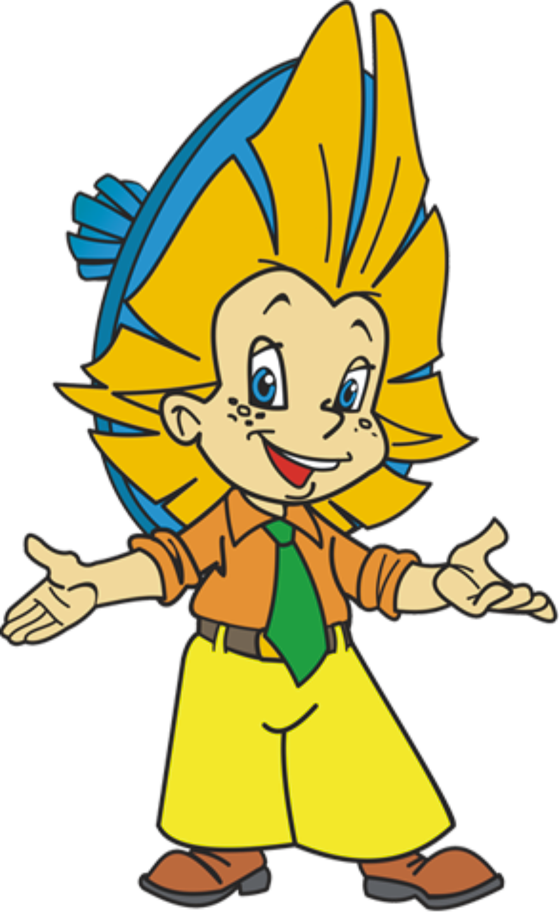 Задача.
?мешков
?мешков
В  столовую  привезли  картофеля в 2 раза больше мешка,  чем  капусты.
Всего  привезли  9 мешков  картофеля и  капусты.  Сколько  привезли  мешков  картофеля  и  сколько  капусты?
6 мешков
3 мешка
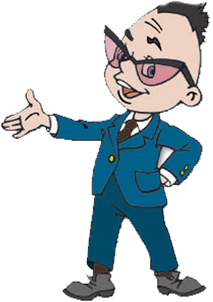 Пусть  капусты  привезли  х  мешков.
Тогда  картофеля  2х мешков.
Всего  привезли  9 мешков.
x + 2x = 9
3x = 9
x = 9 : 3
x = 3 (мешка) капусты
2 * 3 = 6 (мешков)картофеля
Ответ:  3 мешка капусты
и 6 мешков  картофеля.
[Speaker Notes: Составить и решить  уравнение на доске.]
Решение  уравнений:
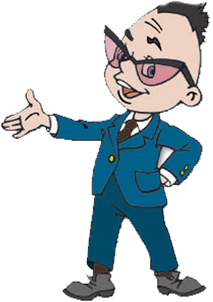 5x + 3x = 16
14y – 9y = 100
5y = 100
8x = 16
y = 100:5
8x = 16:8
y = 20
х = 2
13a – 8a + a = 36
7b + 3b - 10b = 3
6a = 36
0*b = 3
a = 36:6
Нет решений
a = 6
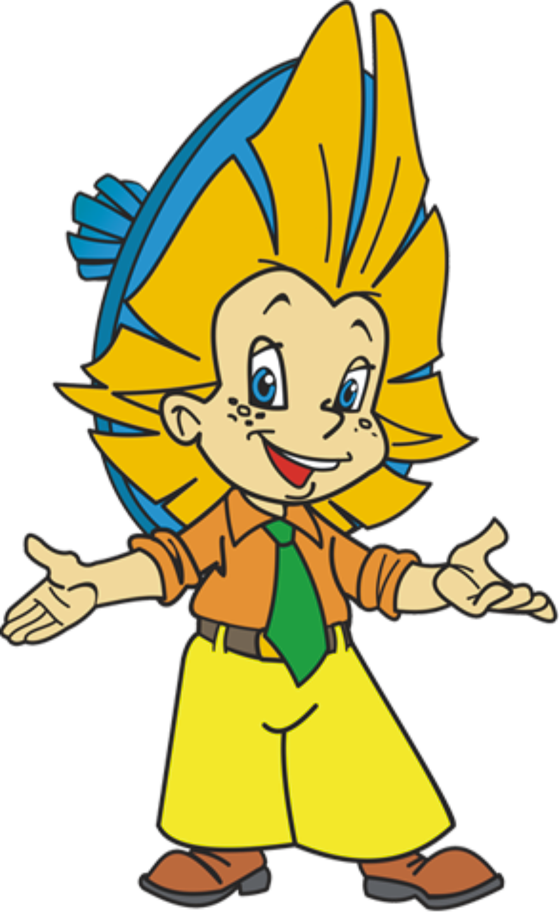 Самостоятельная  работа
с  последующей  проверкой  учителем.
В1
В2
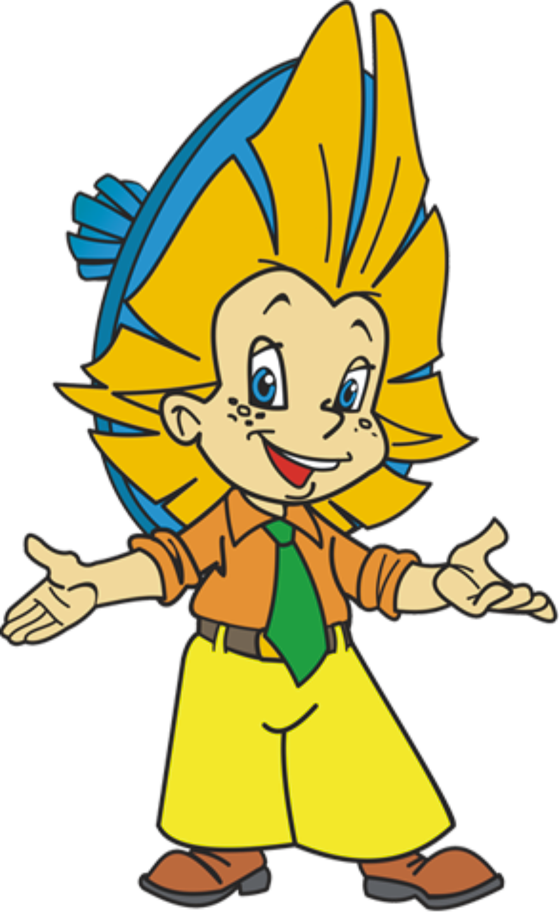 Спасибо  за  урок!
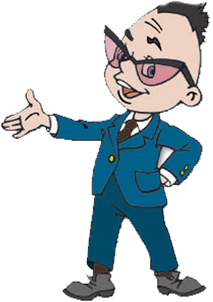